個人事業主の始め方
りょーいち
http://blogs.wankuma.com/ryoichi/
ryoichi＠wankuma.com
自己紹介
りょーいち
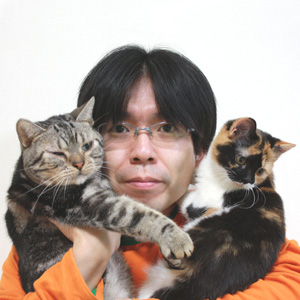 名古屋近郊生まれ、名古屋近郊育ち。
東京在住。
R1-SOFT 代表
二匹の猫、「シュウたん」「みずき」と同棲
自己紹介
独立までの経歴
某自動車系
制御系Cプログラマアルバイト
某自動車系
制御系Ｃ／C++プログラマ正社員に昇格
組み込み系Cプログラマ派遣
某自動車系
もう自動車系はお腹いっぱいです!!
関東に逃亡を図る
「東京あたりで仕事がしたいです!」
横浜の案件をゲット
自己紹介
独立までの経歴その2
この辺
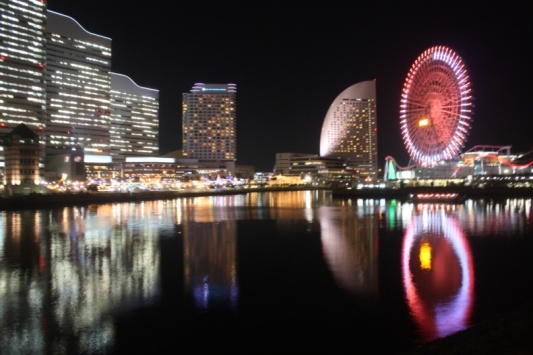 職場はみなとみらい!
でも案件は、某自動車系!
その後自動車から離れて、関東でＣ／C++プログラマ派遣
パッケージソフト屋で Ｃ／C++プログラマ正社員
などなどを経て。
30歳になった時、ノリと勢いで独立開業
本日のお題。
個人事業主って何？

どうすれば個人事業主になれる？
損？得？メリット と デメリット
難しそうに見える会計の話
個人事業主って何？
個人事業主とは
会社などの法人組織に属せず、自分で事業を行っている人。
個人事業主になっても社長ではない。
個人事業主として税務署に届けている人。
↑フリーターなどとの違いはここ。
例として。。
喫茶店などの小さな飲食店、商店街のお店
作家、漫画家、タレント
農家、開業医(小さい個人病院)、税理士、個人タクシーetc
個人事業主って何？
会社員との違い
ほとんどの事は自分でやらないといけない。
このあたりはフリーターや自宅警備員も一緒。
個人事業主って何？
株式会社の社長とはどう違うの？
株式会社の場合
・社会的扱いが法人となる。
・ある程度稼がないと個人事業主より税金が高い。
・個人事業主以上に手続き等が増える。
社長は、会社組織の一人となるので、会社員に近くなる。
・役員報酬という形で給料に近い形の収入
・社会保険に加入
・事業責任は、個人ではなく会社となる
どうすれば個人事業主になれる？
会社員から個人事業主になるまでの流れ
現会社を退職
最寄の税務署に行く
「個人事業の開廃業等届出書」をその場で書く
「所得税の青色申告承認申請書」をその場で書く
↑青色申告の場合。他に白色申告という選択肢もある
どちらの書類も、住所氏名、生年月日、職業、屋号、と、簡単な選択肢数個に答えるだけ。
これだけ。
どうすれば個人事業主になれる？
でも仕事がないと意味が無いよ。。
・ネットで探す。
転職系サイトの募集をみると、業務形態が、
委託や請負になってたりするものもある。
・コネで探す。
会社員時代にお世話になった上司などに使ってもらう。
・クチコミで探す。
知人友人、勉強会やセミナーで仲良くなった人から
仕事を紹介してもらう。
・探さない。お前が俺を探せｗ
宣伝広告ばら撒き、アフィリエイト、シェアウェア作成。
などなど。
メリット / デメリット
メリット
自分のやりたい事ができる。
頑張った分収入に直結する。
自由度が高い。
自己満足。
デメリット
全部自己責任。
暇になる = 収入が無くなる。
自分で税務処理を行い、自分で確定申告などを行う必要がある。
難しそうに見える会計の話
仕事の収支を自己管理する必要がある。
決算書を作成し、確定申告書を提出する必要があるため。
決算書
所得税青色申告決算書
1年分の売り上げや支出、経費、資産の移動等をまとめた書類
確定申告書
所得税の確定申告書
所得以外に控除なども計算し、納税額を明確にする書類
決算書作らないと埋められない項目がいくつかある
難しそうに見える会計の話
この業界であれば売上はそれほど難しくない
経費がキモイ
経費で落とせるか微妙な項目がいくつもある。
難しそうに見える会計の話
高いお買い物は経費ではなく資産
業務に必要なものが10万円を超えると、固定資産扱い
パソコン、家具、自動車、楽器、建物、etc
固定資産になると、減価償却費として、数年にわたって分割して経費扱いにする。
例) 20万のパソコンを買った。
パソコンの耐用年数 4年と決まっている
1年に5万円ずつ経費として計上できる。
その月の売り上げが20万円なら、5万円しか経費にならない。
残り15万円は利益となり、所得税対象となる。
4年経てば同じこと。。。だけど。。
難しそうに見える会計の話
難しそうに見えるけど、知らない言葉が多いからそう感じるだけ。
コツコツ帳簿(小遣い帳みたいなもの)をつけていれば、確定申告書類は2-3時間でできる。
お金に余裕があるなら税理士に丸投げしてもいい
まとめ
そんなに難しいことじゃない。
面倒くさい分、自由が利く。
意外と何とかなる。
ノリと勢いと自己責任の下で。